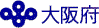 参加費
無料！！
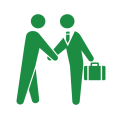 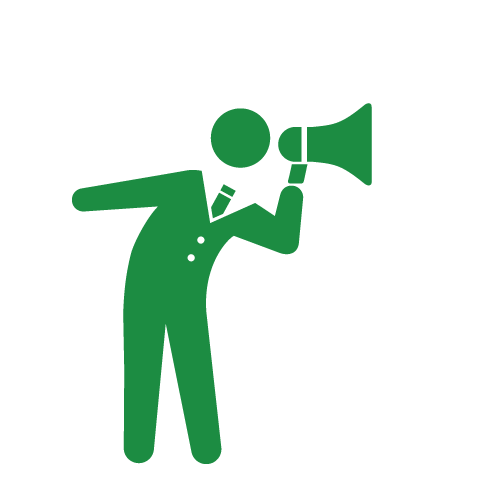 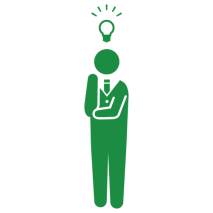 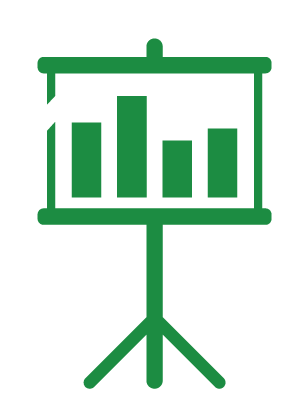 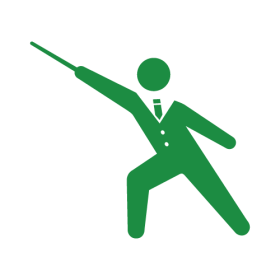 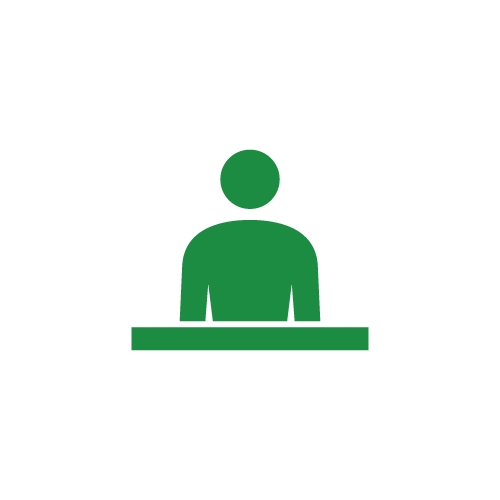 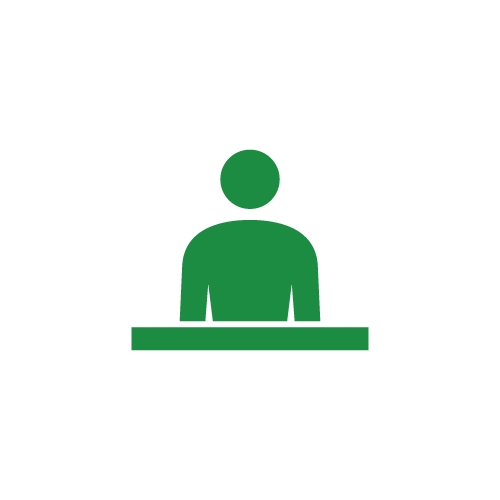 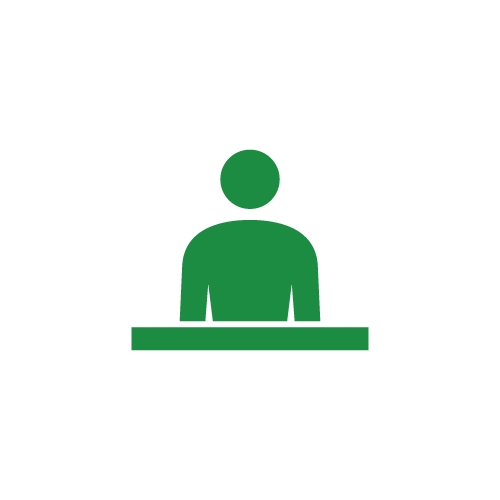 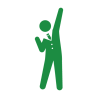 中小企業等が有する高い技術力と、水素関連機器メーカーの「新技術ニーズ」とを引き合わせ、中小企業等の水素関連産業への参入の促進を図る「水素関連産業新技術ニーズ説明会」を開催します。
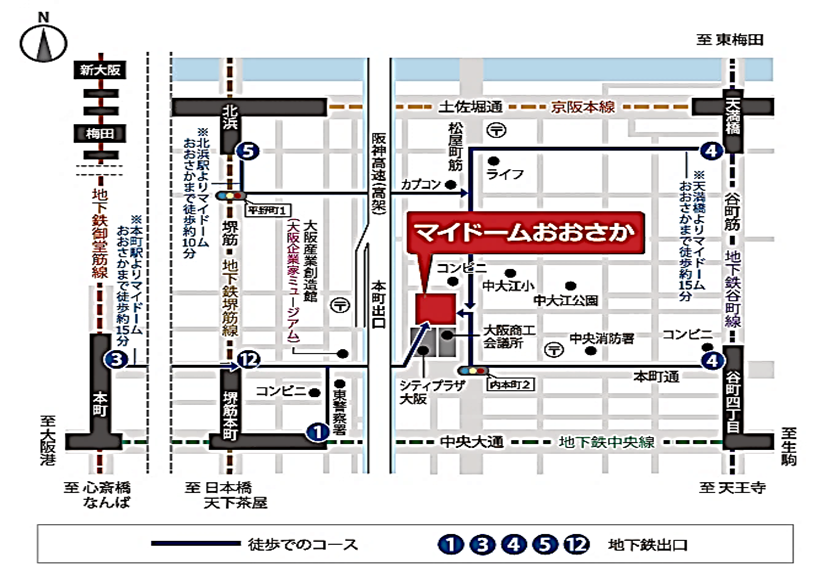 とき
ところ
参加費
定員
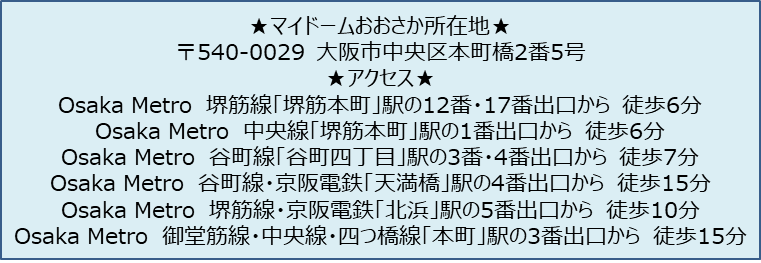 対象
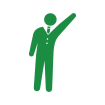 申込方法は、裏面をご覧ください
お　申　込　方　法
インターネット申請・申込みサービスからお申込みください。
※定員に達し次第申込みを締め切ります。
【URL】https://www.shinsei.pref.osaka.lg.jp/ers/input?tetudukiId=2019100037
※@shinsei.pref.osaka.lg.jpからのメールを受信できる設定にしてください。
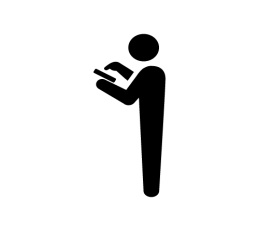 携帯電話、スマートフォンからの
お申込も可能です！
QRコードを読み取り、ウェブサイトから
お申込みください
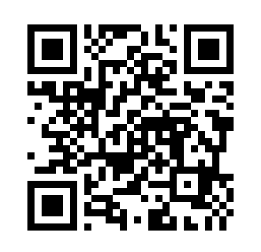 内　容
１．基調講演

　①『宇宙探査イノベーションハブへのご案内』
　　　国立研究開発法人　宇宙航空研究開発機構（JAXA）　　　宇宙探査イノベーションハブ　副ハブ長　川崎　一義　氏　
　②『月面水素社会の実現に必要となる技術』
　　　国立研究開発法人　宇宙航空研究開発機構（JAXA）　　　研究開発部門　第一研究ユニット　研究領域主幹　内藤　均　氏　
２．水素関連機器メーカーの新技術ニーズ説明 
　　　　　　　　　　　　　　　　　　　　　　　　　　　　　　（50音順）












３．名刺交換会
技　術　提　案　等　に　つ　い　て
水素関連機器メーカーの「新技術ニーズ」と、府内の中小企業等から後日提出していただく「技術提案」が合致する案件については、別途、個別面談を実施します。詳細は、当日ご説明いたします。
■主催：大阪府、大阪商工会議所  ■共催：りそな銀行　■協力：MOBIO
大阪府 商工労働部　成長産業振興室 産業創造課 新エネルギー産業グループ　
〒559-8555　大阪市住之江区南港北1-14-16　咲洲庁舎（さきしまコスモタワー）２５階
電話：06-6210-9269（直通）　　　FAX：06-6210-9296　　E-mail　sangyosozo@gbox.pref.osaka.lg.jp
問合せ先
※各メーカーの項目と内容は、ホームページから確認ができます
　【ＵＲＬ】http://www.pref.osaka.lg.jp/energy/suisokanrenn/index.html